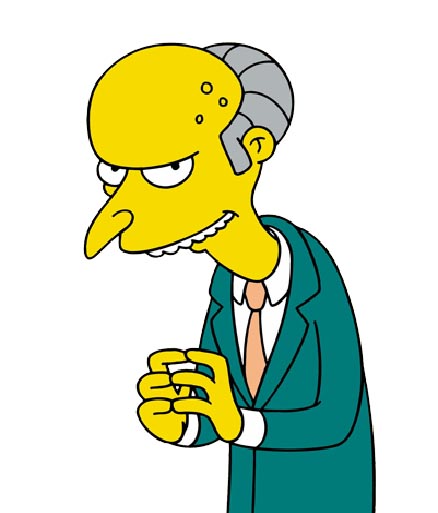 9 способов украсть деньги на благоустройстве             и как им противостоять
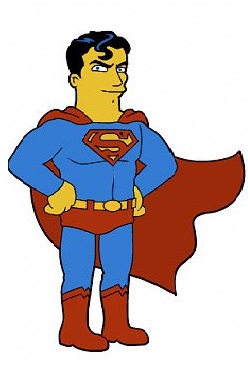 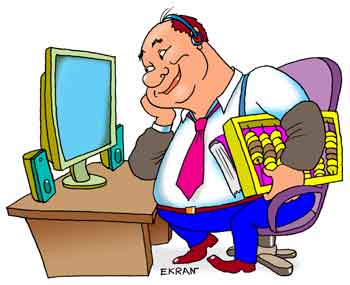 Способ 1.Завышение сметной стоимости.
Что делать?
Посмотреть стоимость подобных работ в других муниципалитетах.
Обратиться к специалисту-сметчику.
Способ 2.  Завышение стоимости                                   оборудования.
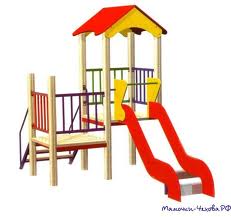 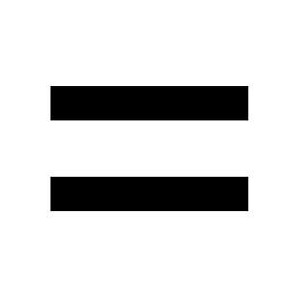 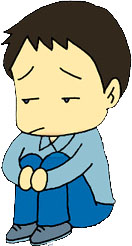 Что делать?
Найти аналог на сайте поставщика.
Запросить стоимость.
Посоветоваться со специалистом  (о стоимости установки, НДС на оборудование и т.д.)
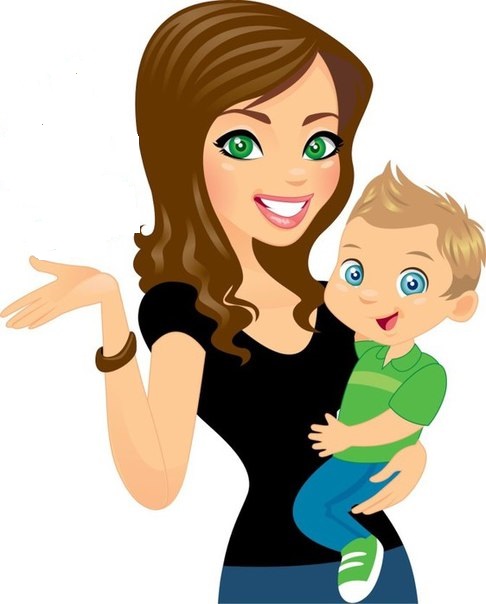 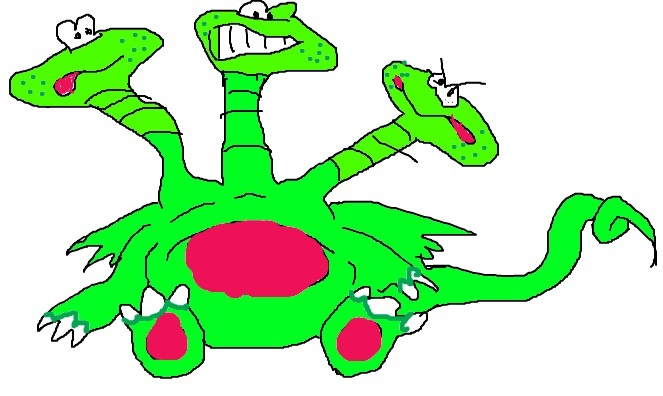 Способ 3. Проведение                  перекрестных работ(в одно время, в одном месте,      заказчиком являются сразу несколько организаций).
Что делать?
Также внимательно следить за конкурсами районной администрации.
Немедленно обратиться в правоохранительные органы, если вы обнаружили такие работы.
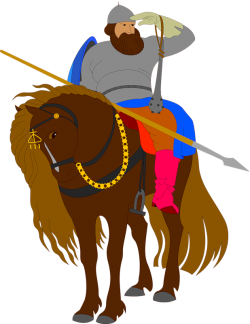 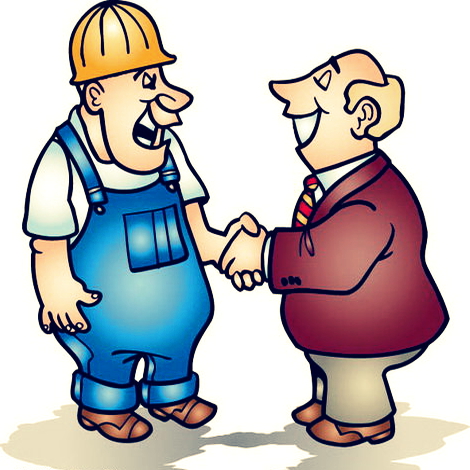 Способ 4. Сэкономить                     на материалах.
Что делать?

если вновь отремонтированные дороги рассыпаются,  краска слазит с игрового оборудования, деревья сохнут, а пешеходная дорожка расплывается в разные стороны…
В документации контракта находим срок гарантии на эти работы.
Фотографием нарушение.
Пишем обращение в местную администрацию муниципалитета, которая должна привлечь подрядчика для произведения ремонтных работ по гарантии.
Способ 5.  Украсть на объеме (просто не выполнить часть работ)
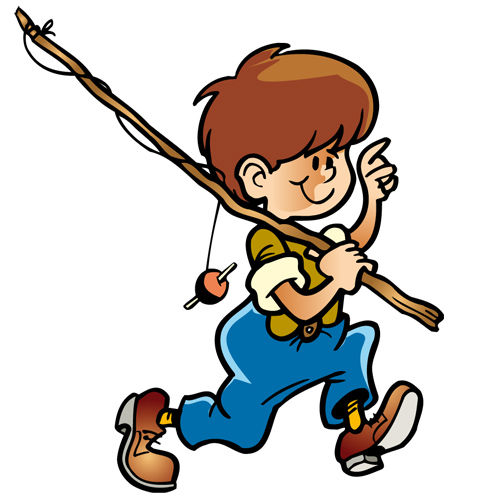 Что делать?
Зафиксировать нарушение: 
измерить;
сфотографировать;
задокументировать.
Способ 6. Списать уйму денег на уборку,которая не производится.
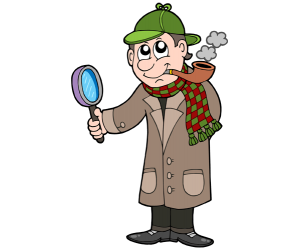 Что делать?
Запросить в местной администрации муниципалитета график уборки с указанием конкретных адресов.
Фиксировать состояние дворовых территорий в день уборки.
Задокументировать результаты.
Способ 7.  Украсть  озеленение.
(высадить больные или не соответствующие тех. заданию саженцы,  привезти землю, не соответствующую ГОСТам, и т.д.)
Что делать?- Зафиксировать состояние и измерить параметры саженцев (ширину ствола, высоту – для деревьев)- Обращения и заявления в правоохранительные органы отправлять немедленно. - Если с прошло несколько месяцев с момента окончания работ – выяснить срок гарантии в тех. документации контракта и обратиться в муниципалитет с просьбой восстановить благоустройство по гарантии.
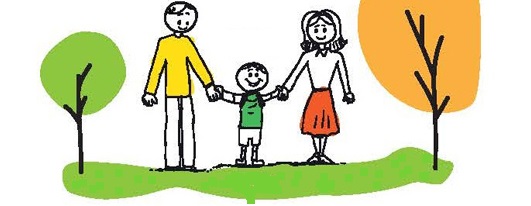 Способ 8. Сократить расходы на благоустройство, перенаправив средства, допустим, на собственное содержание.
Что делать?
Формировать свою команду из активных жителей округа.
Посещать общественные слушания.
Готовить свои предложения к программе благоустройства.
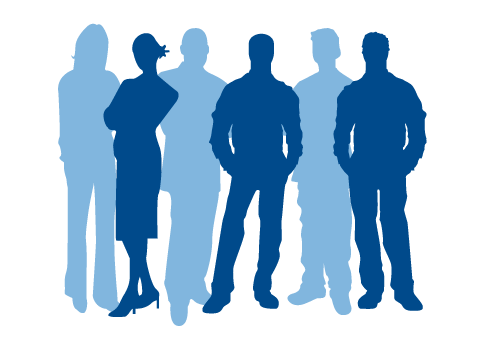 Способ 9. Сокрытие информации (непубликация адресных программ в технической документации контрактов).
Что делать?  

- Отправлять обращения с просьбой уточнить информацию о работах.

Кто может обращаться в муниципалитет:
жители округа (ждем ответа – 30+7 дней);
СМИ (ждем ответа – 5+7 дней).
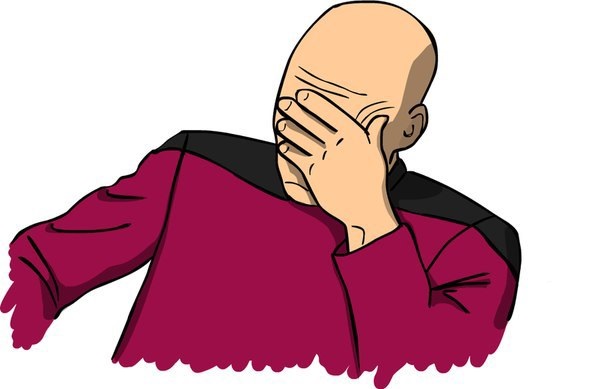 Читаем подробный пост о том, как фотографировать благоустройство- http://suharev.livejournal.com/77782.html
Шаблоны обращений в муниципалитет можно взять здесь - https://drive.google.com/folderview?id=0B70A-n08O083d2s2UTdyQ0cyUmM&usp=sharing Контакты:https://vk.com/fbkspb https://vk.com/mo_pila https://www.facebook.com/fondpeterburghttps://twitter.com/fbk_spbmopila2012@gmail.com
Куда обращаемся:- Прокуратура Санкт-Петербурга -http://prokspb.ru/reception;  - УЭБиПК вашего района;- Контрольно-счетная палата Санкт-Петербурга (с просьбой провести внеплановую проверку) - http://ksp.org.ru/feedback.
И самое главное!!!- Собирайте вокруг себя других активных и неравнодушных граждан.- Вместе распространяйте информацию                                         среди жителей                                                 муниципалитета.
Все люди, занимающиеся контролем чиновников и муниципалов, – супергерои.
…не, коты-супергерои.                                   THE END.